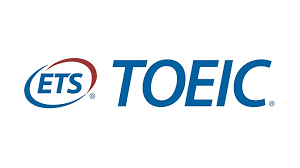 TOEIC PRESENTATION
Test Of English for International Communication
TOEIC Listening and Reading
a two-hour multiple-choice test
consists of 200 questions
divided into two sections
Listening Section
The Listening section tests how well you understand spoken English: 




You will be asked to answer questions based on a variety of statements, questions, conversations, and talks recorded in English. 



Total time: approximately 45 minutes.
It contains 100 questions
It consists of four parts
Listening Section
Part 1: Photographs > 6 questions

Part 2: Question-Response > 25 questions

Part 3: Conversations > 39 questions

Part 4: Talks > 30 questions
Examinee Handbook: 
https://www.ets.org/s/toeic/pdf/examinee-handbook-for-toeic-listening-reading-test-updated.pdf
Reading Section
The Reading section tests how well you understand written English:




You will read a variety of materials and respond at your own pace to based on the content of the materials provided to you. 

Total time: 75 minutes.
It includes three parts
It contains 100 questions
Reading Section
Part 5: Incomplete Sentences > 30 questions

Part 6: Text Completion > 16 questions

Part 7: Reading Comprehension:
Single passages: 29 questions
Multiple passages: 25 questions
Examinee Handbook: 
https://www.ets.org/s/toeic/pdf/examinee-handbook-for-toeic-listening-reading-test-updated.pdf
TOEIC Official Score certificate
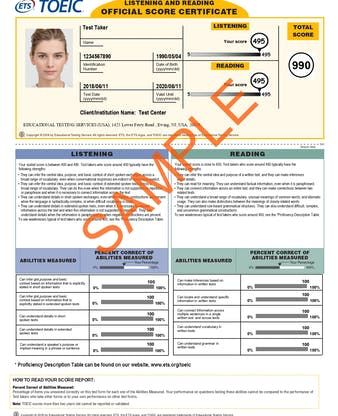 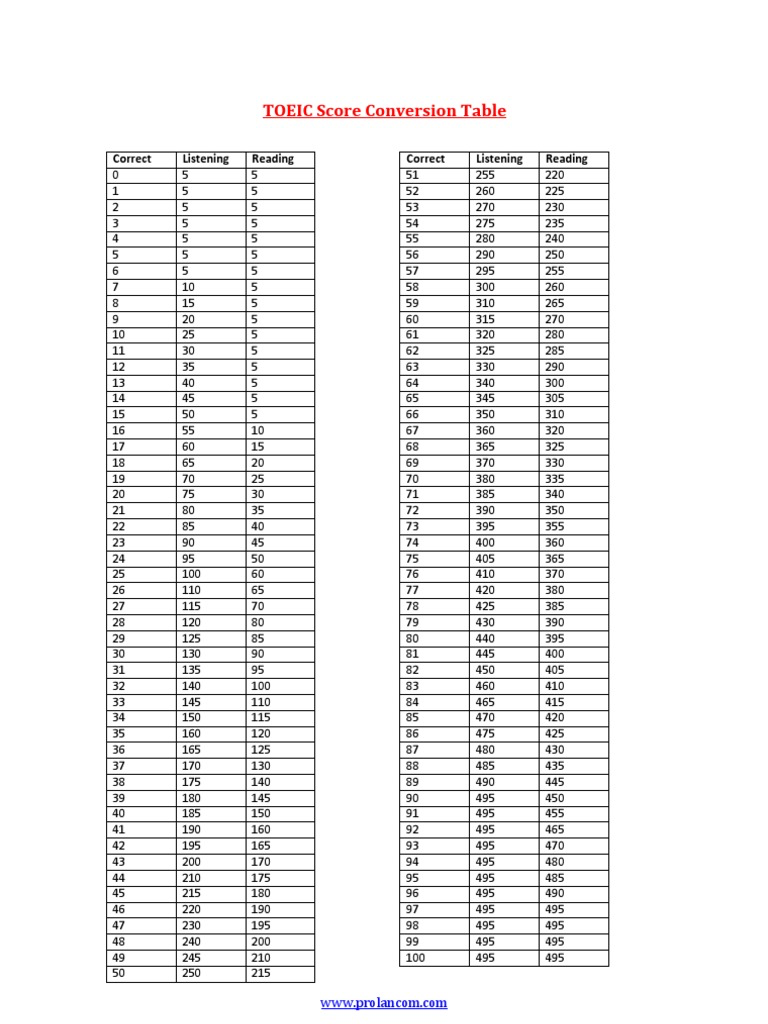 Conversion Table
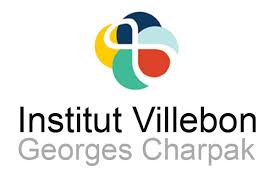 LET’S PRACTISE FOR THE TOEIC :
http://www.test3000.net
 
http://www.englishclub.com/esl-exams/ets-toeic-practice.htm
  
http://www.examenglish.com/TOEIC/index.php
 
http://webetab.ac-bordeaux.fr/t3_0400007r/index.php?id=19173